Ian Crichton Smith
Extract 1 Question Set 3 - Higher
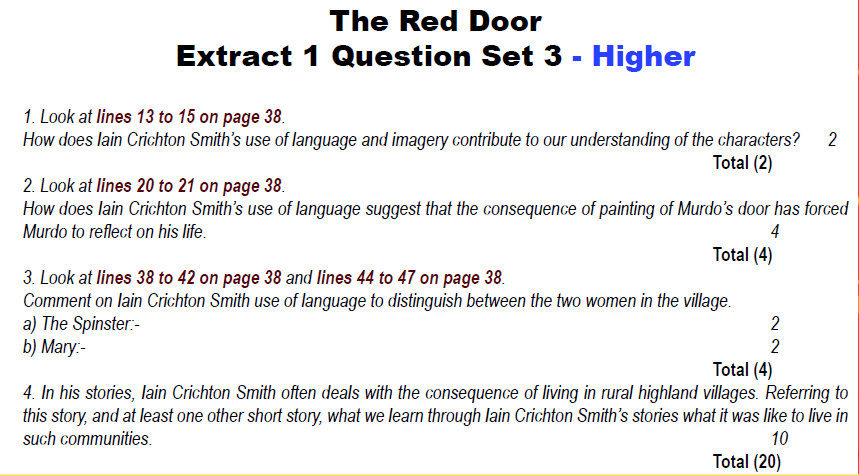 Possible answer (2 of the following)
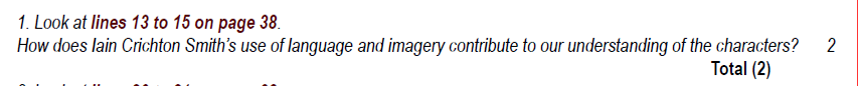 Word choice
““gazed in amazement ”
Murdo is captivated by the artistic achievement of these masks 
This could suggest that Murdo has passion within him but has been repressing it in order to conform.
Possible answer (2 of the following)
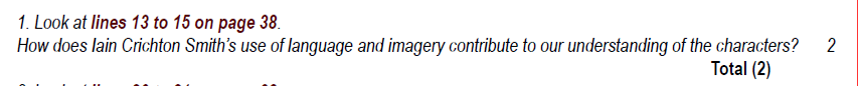 Imagery
“mask of a wildcat on another”
When describing someone as a wildcat it suggests they have spirit and a temper. 
This could suggest that Murdo has passion within him but has been repressing it in order to conform.
Possible answer (2 of the following)
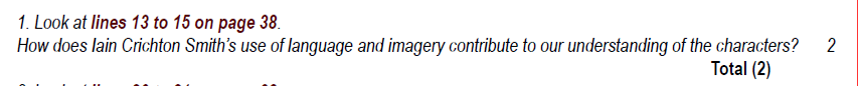 Imagery
“at the mask of senility on one face, ”
senility describes someone being in old age. 
At forty six Murdo is hardly old by modern standards however he appears to feel that he is old and that his life cannot therefore be any different to what it has been so far.
Possible answer (2 of the following)
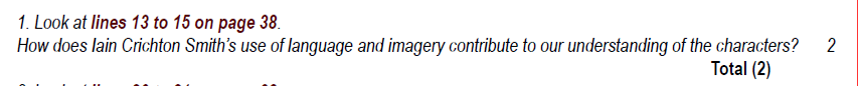 Imagery
“at the mask of a spaceman on the face of a little boy whom he could swear he knew.”
This suggests unlimited travel and potential.
These are things that Murdo must once have had but that was stamped out of him by the restrictivness of the village.
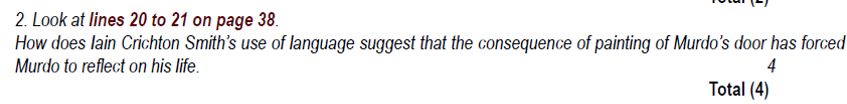 LINES 20 – 23 ON PAGE 38
Word choice
“Never in his life done anything unusual”
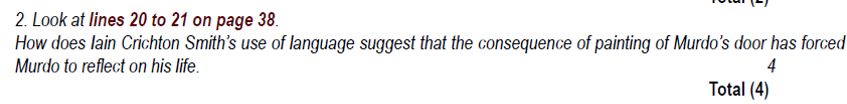 LINES 20 – 23 ON PAGE 38
Word choice
“Felt it necessary”
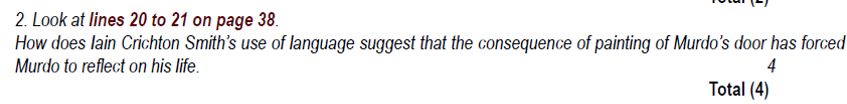 LINES 20 – 23 ON PAGE 38
Repetition
“as they did”
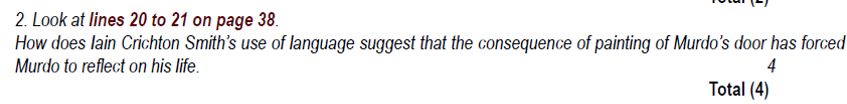 LINES 20 – 23 ON PAGE 38
Repetition
“as they did”